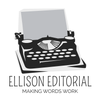 Thank you for your business.

Payment methods:

Bank transfer: 

PayPal: